Протипожежний захист — вогнегасники
Нотатки з безпеки на робочому місці (SKG 022ua)
Станом на 08.2020
Übersetzt aus dem Deutschen im Juni 2022
Урок 1
Вогнегасники в правильному місці!
На що звертати увагу:
Тримайте вогнегасники на видному та доступному місці
Відстань між вогнегасниками не більше 20 м ходу
Розміщення на шляхах евакуації, виходах, біля сходів, у коридорних переходах
Над вогнегасниками нанести знак протипожежного захисту F001
Забезпечити надійний захист від пошкоджень та впливу погодних явищ
Легкозйомне кріплення
Місця розміщення нанести на план евакуації та порятунку
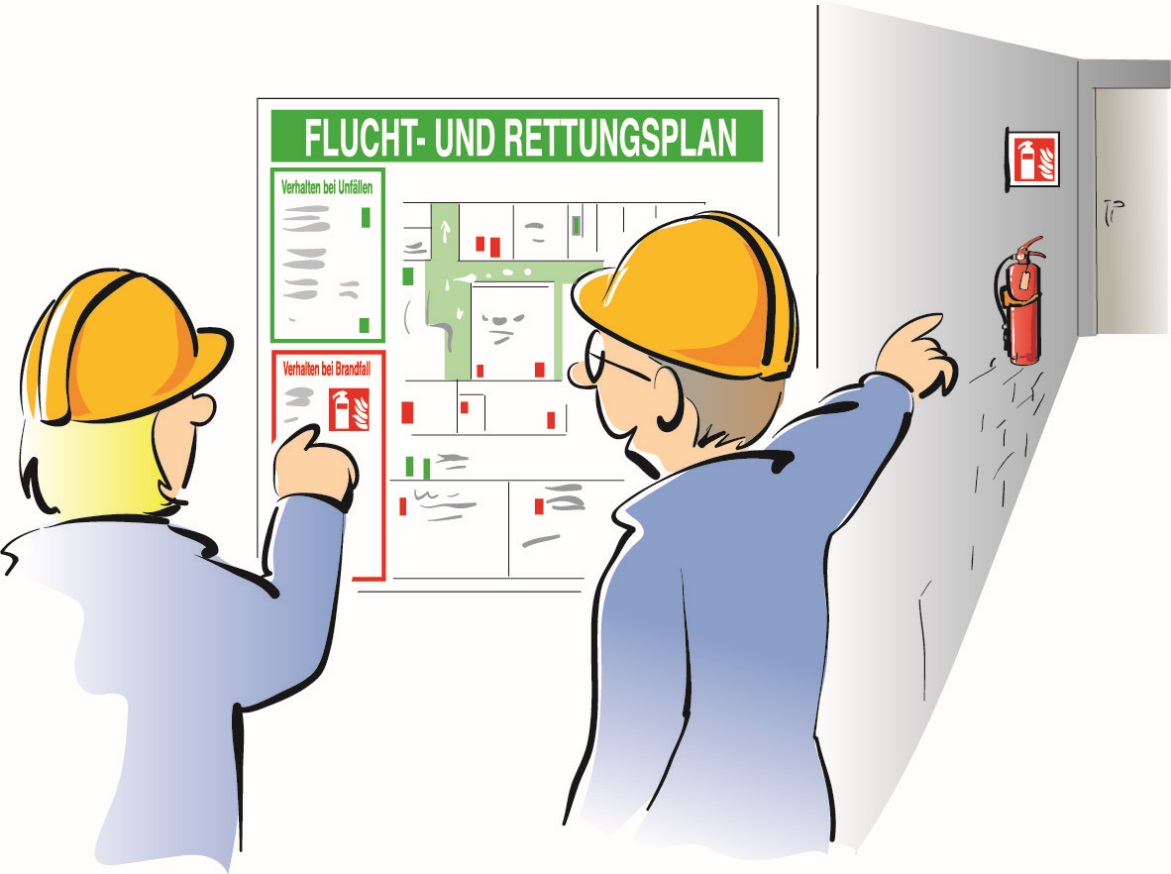 Сторінка 2
Урок 2
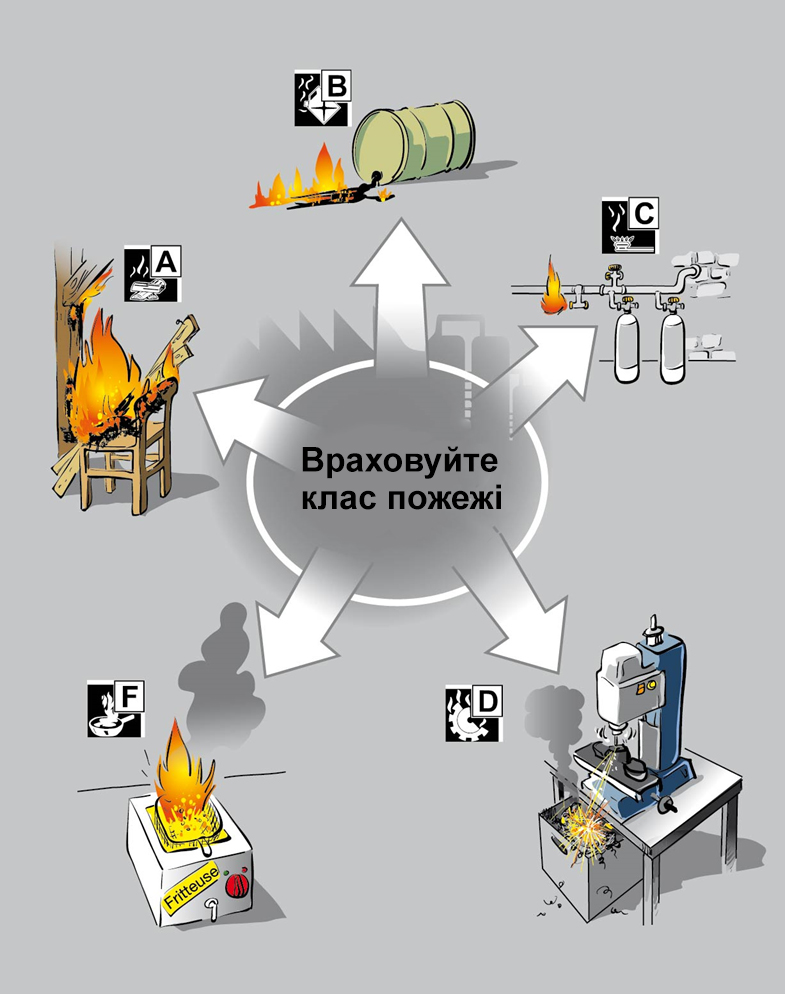 Вибір за типом пожежі
Обирайте вогнегасники за типом пожежі:
Клас A 	— 	горіння твердих речовин
Клас B 	— 	горіння рідин
Клас C 	— 	горіння газоподібних речовин
Клас D 	— 	горіння металів та їхніх сплавів
Клас F 	—	горіння жирів або масел
Сторінка 3
Урок 3
Правильне використаннявогнегасників!
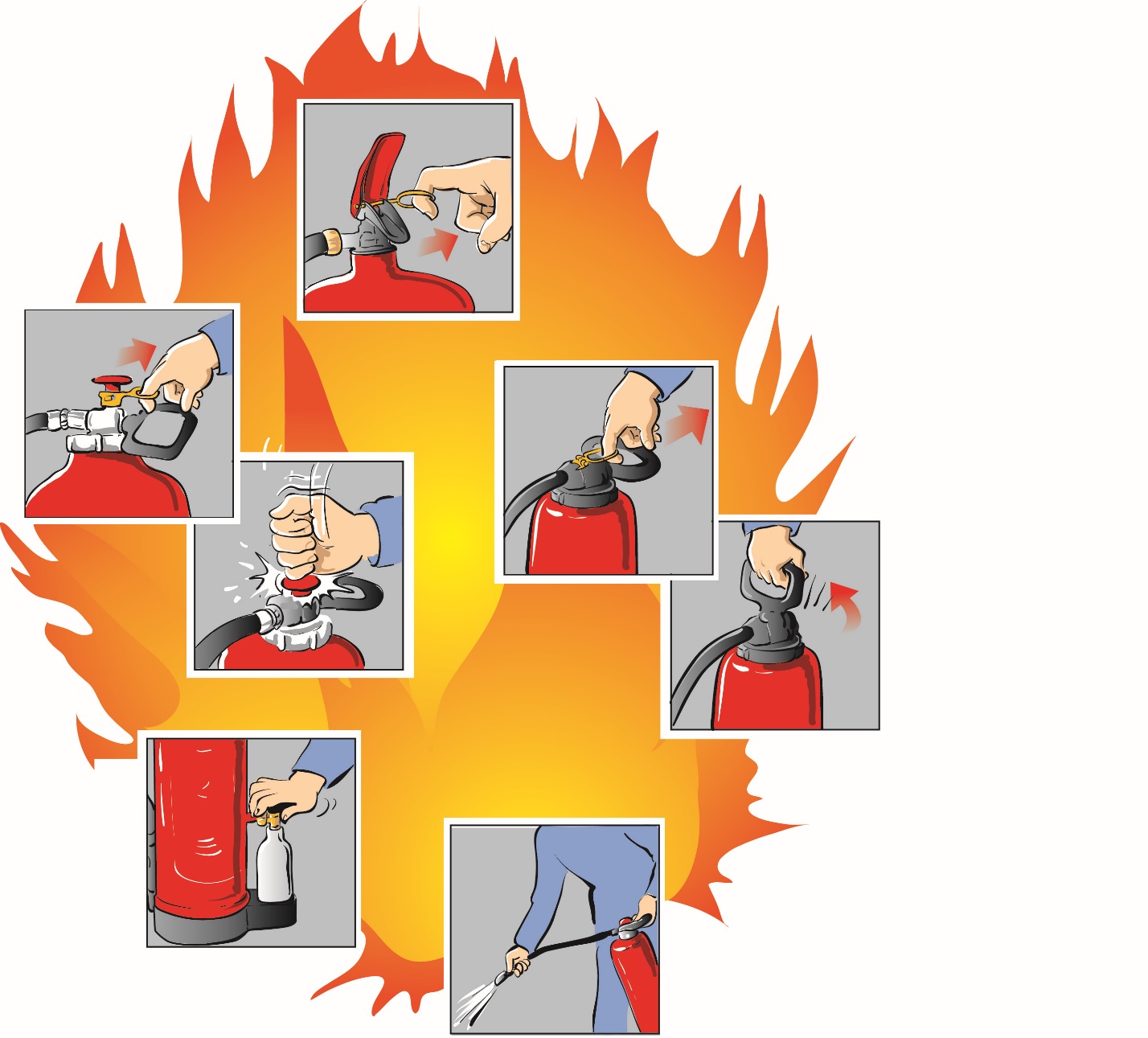 Навички правильного використання:
Ознайомтеся з технікою користування вогнегасником
Як правильно організувати щорічний тренінг, який передбачає також практичне застосування
Поведінка у випадку пожежі:
Зберігайте спокій
Оцініть ситуацію, наскільки застосування вогнегасника ще має сенс
Пам’ятайте про ресурс вогнегасника, гасіть вогонь направлено
Послідовність дій:
Зніміть із запобіжника
Відкрийте
Гасіть
Сторінка 4
Урок 4
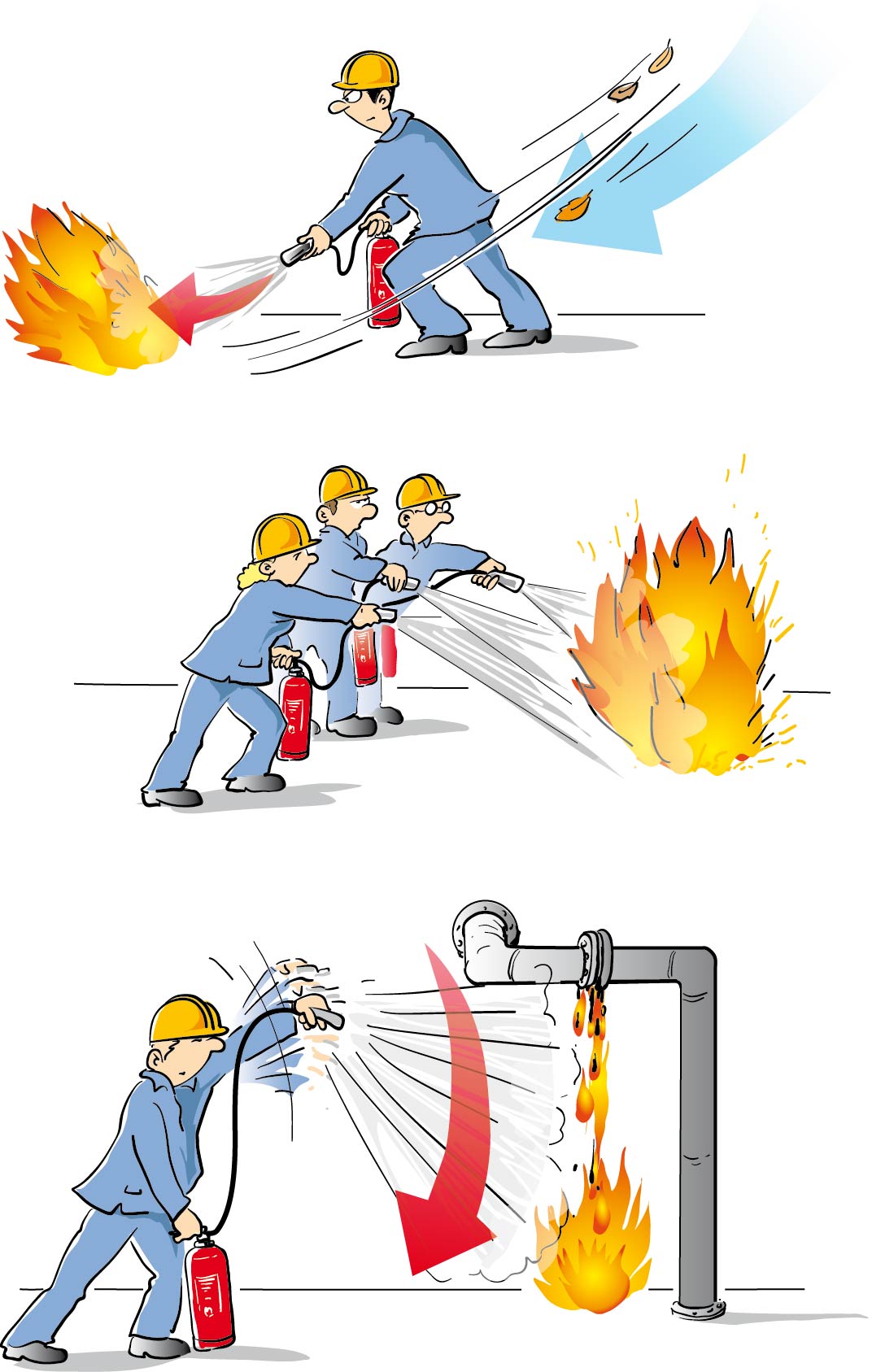 Гасіть правильно!
Послідовність дій:
Гасіння за вітром, зверху вниз
У разі масштабних пожеж не використовуйте вогнегасники один за одним, а застосовуйте їх одночасно
Крапельні і проточні пожежі гасити в напрямку від джерела зверху вниз
Тримайте дистанцію від уражених об’єктів
Якщо горить людина, зберігайте дистанцію при гасінні, гасіть із перервами, не направляйте в обличчя
Сторінка 5
Урок 5
Зберігайте вогнегасники у вільно доступному місці, щоб вони були готові довикористання!
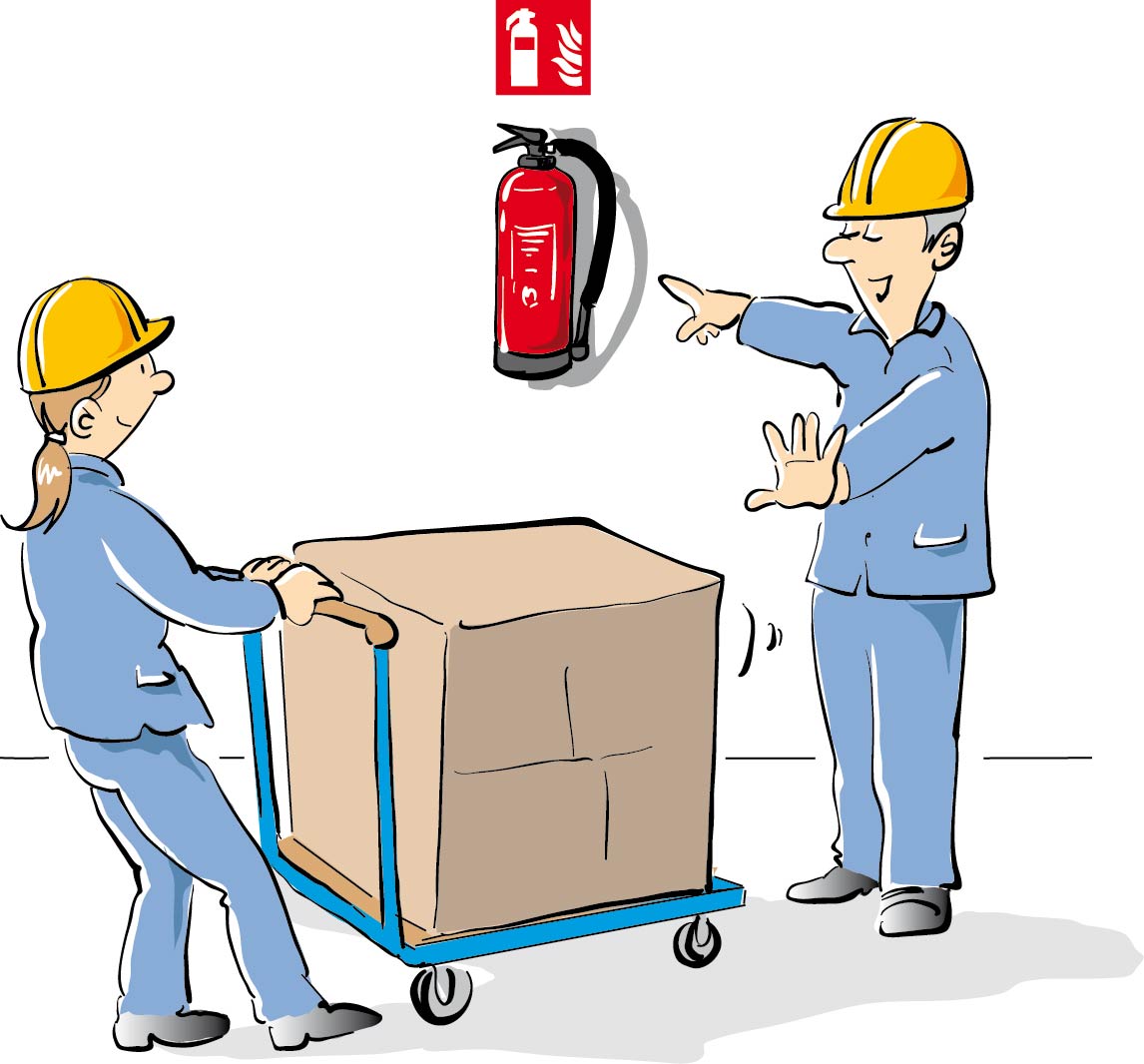 У разі пожежі вогнегасники можуть врятувати життя. Щоб переконатися, що вони готові до використання в будь-який час, завжди пам’ятайте про таке:
Не блокуйте доступ до вогнегасників
Вчасно замінюйте використані вогнегасники
Регулярно перевіряйте вогнегасники силами компетентних спеціалістів
Регулярно оглядайте їх
Вогнегасник перевірено — підтвердження технічної справності/знак відповідності
Повідомляйте про видимі дефекти відповідальних за заміну пошкоджених вогнегасників осіб, якщо є така необхідність
Сторінка 6
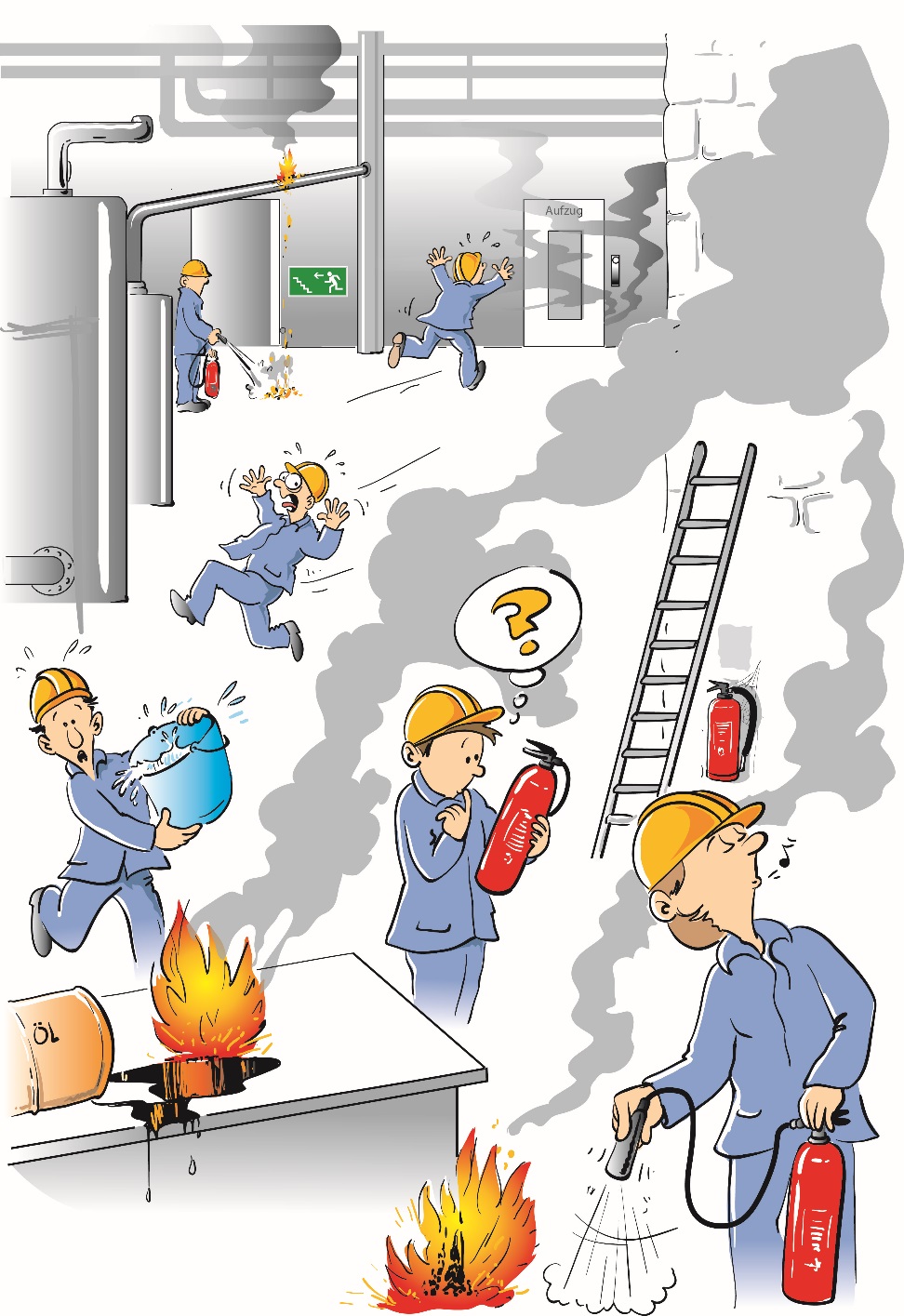 Знайдіть вісім помилок
Сторінка 7
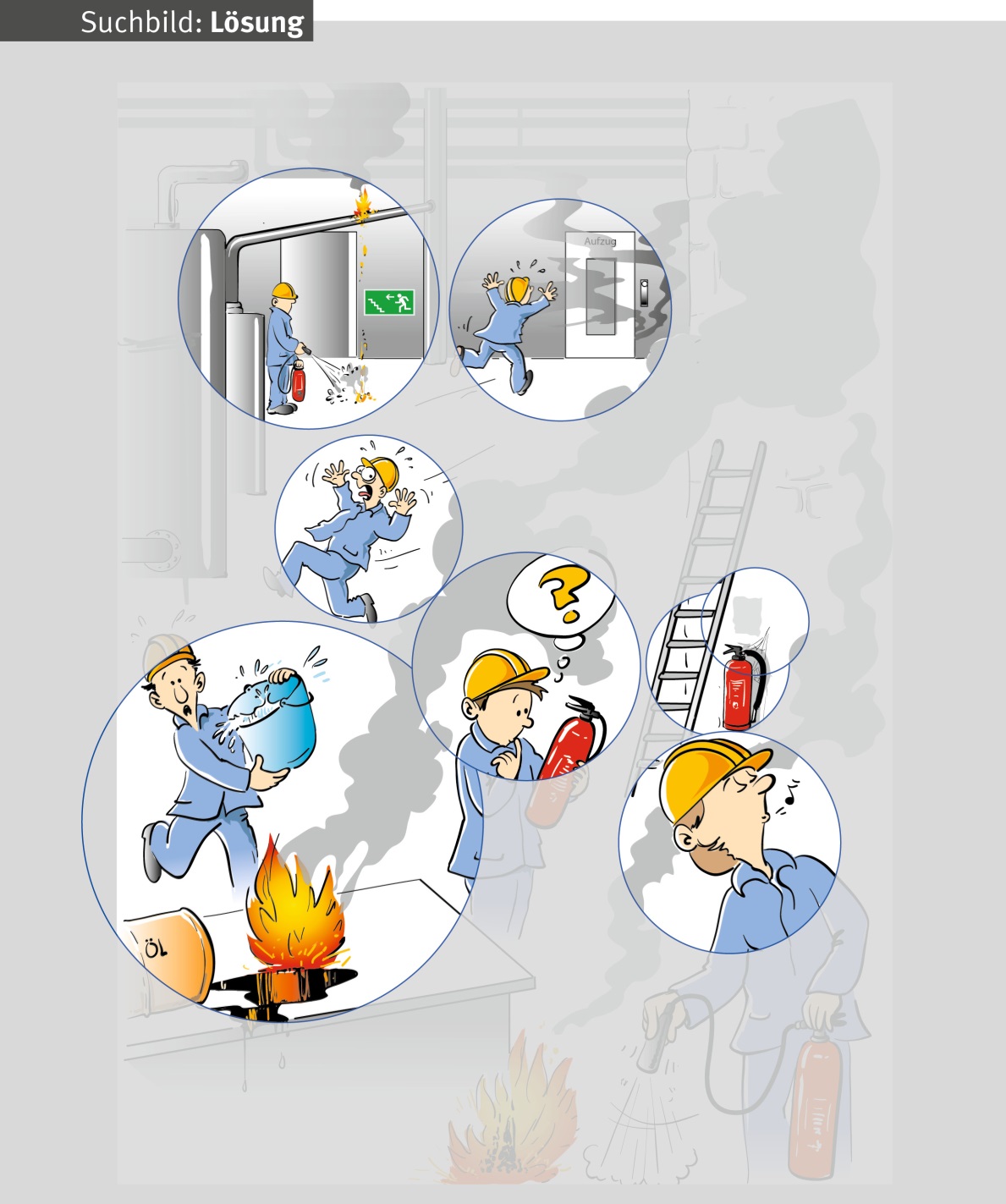 Розв’язання
Робота над помилками
Сторінка 8
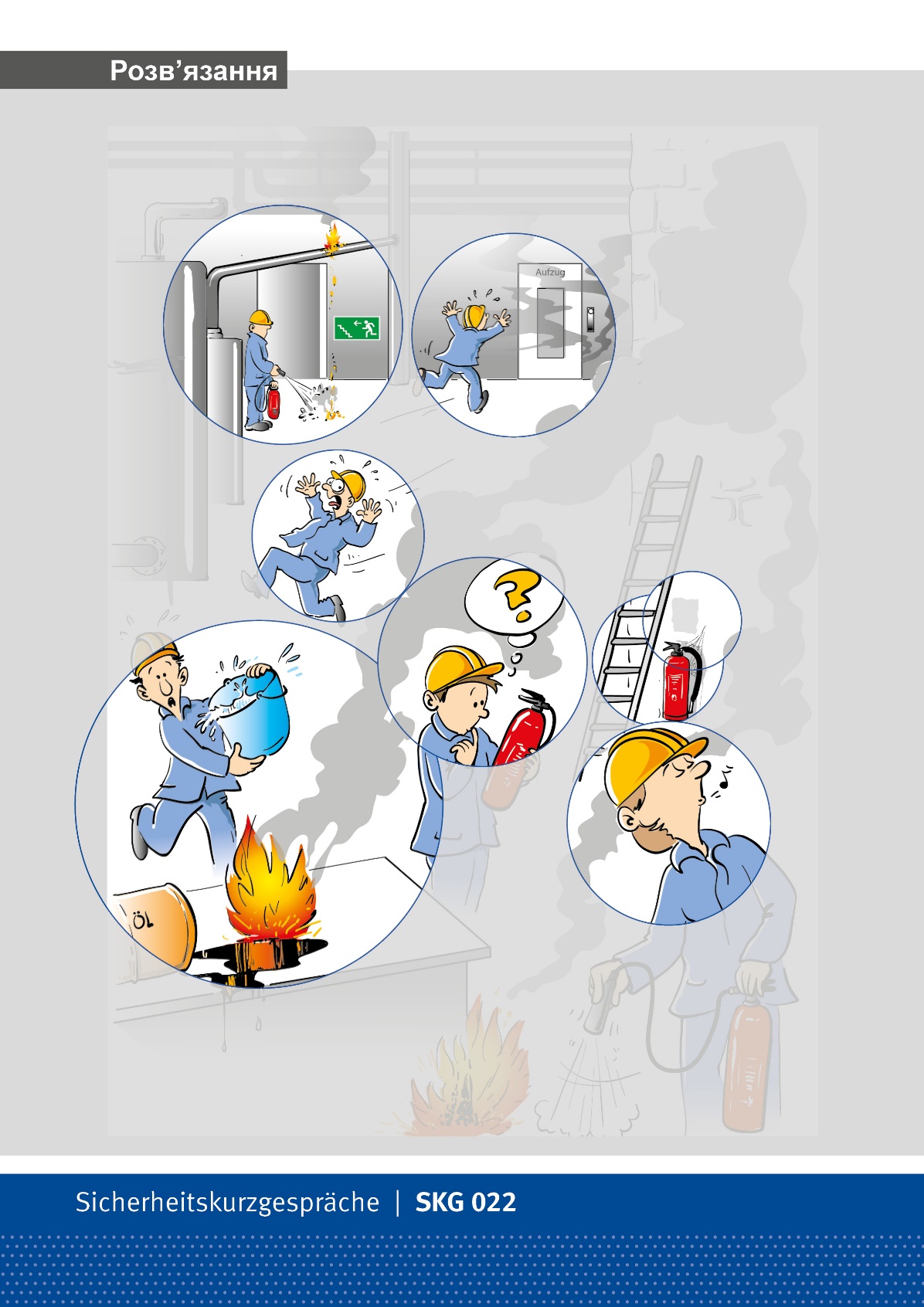 Помилка 1
Крапельні або проточні пожежі
гасіть зверху вниз
Сторінка 9
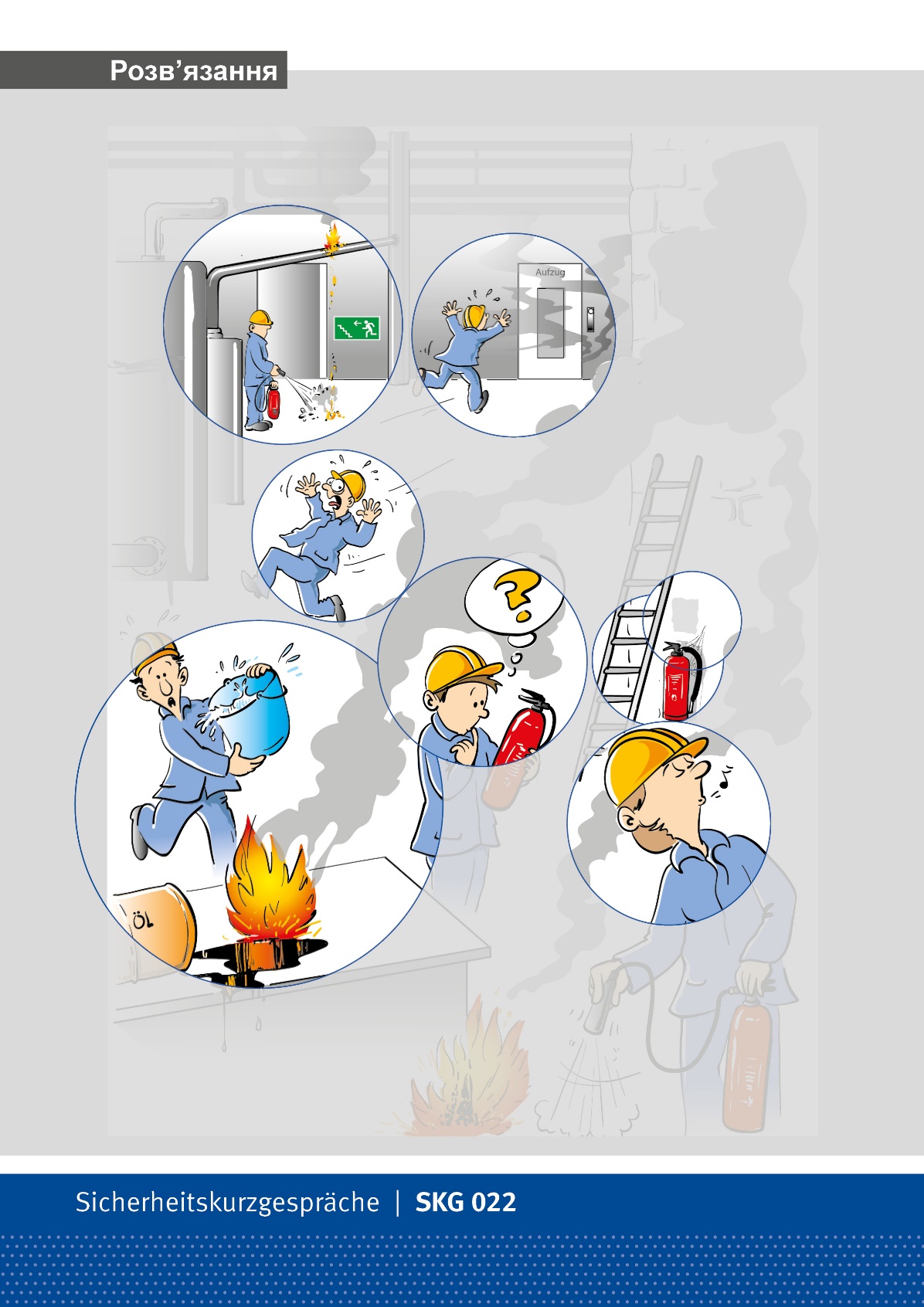 Помилка 2
У разі пожежі заборонено використовувати ліфт
Сторінка 10
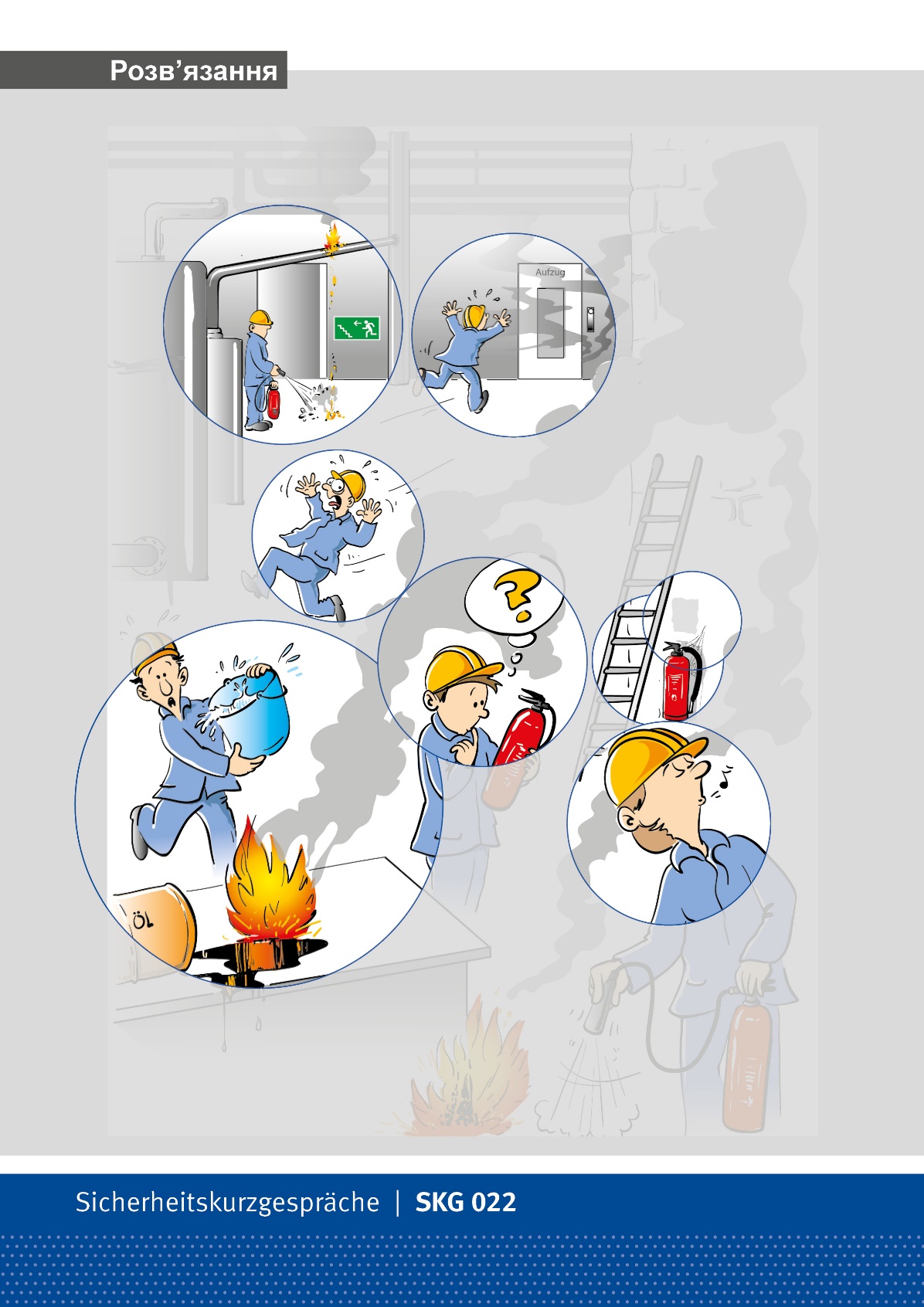 Помилка 3
У разі пожежі зберігайте спокій
Сторінка 11
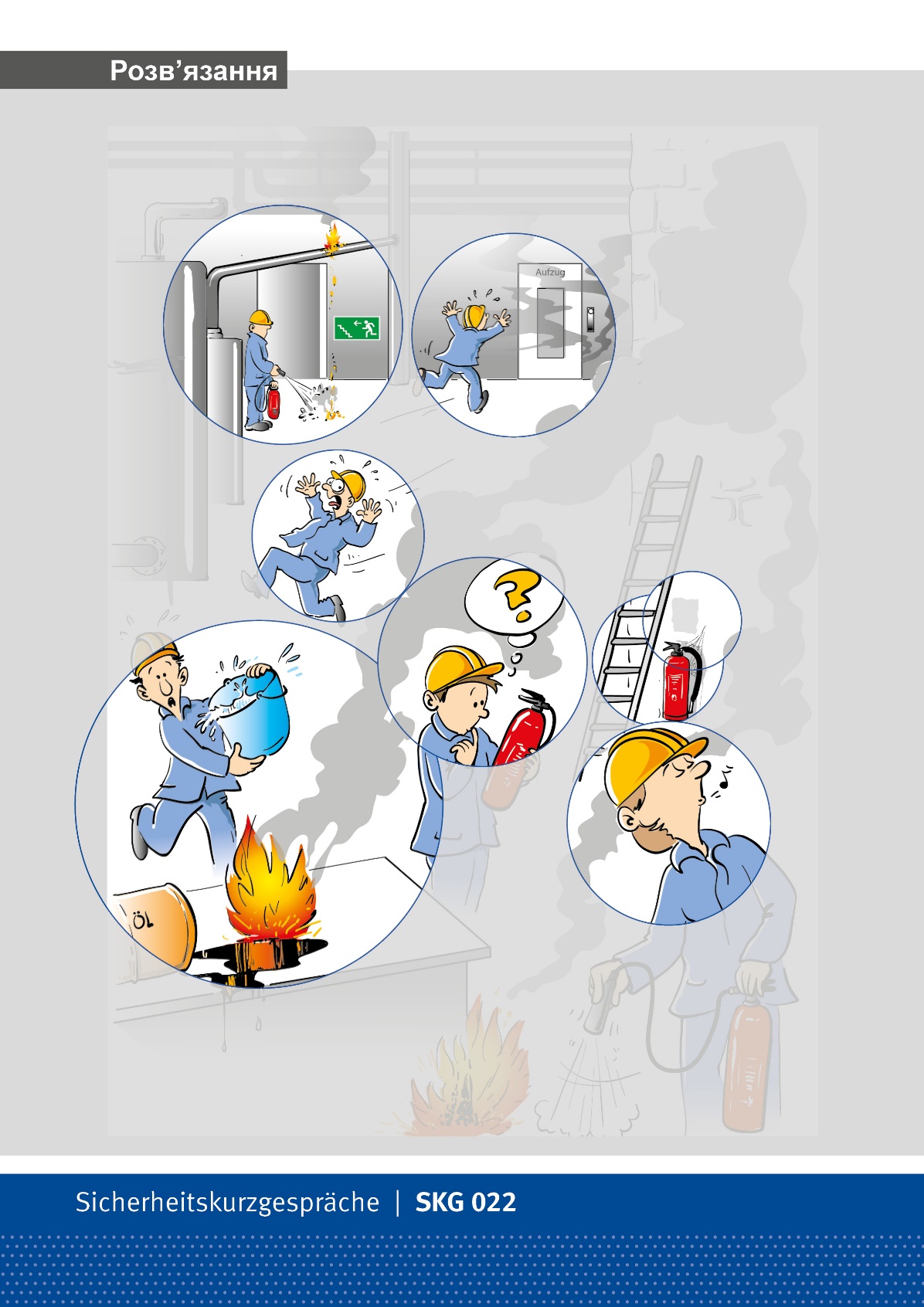 Помилка 4
Організовуйте навчання для персоналу з використання вогнегасників
Сторінка 12
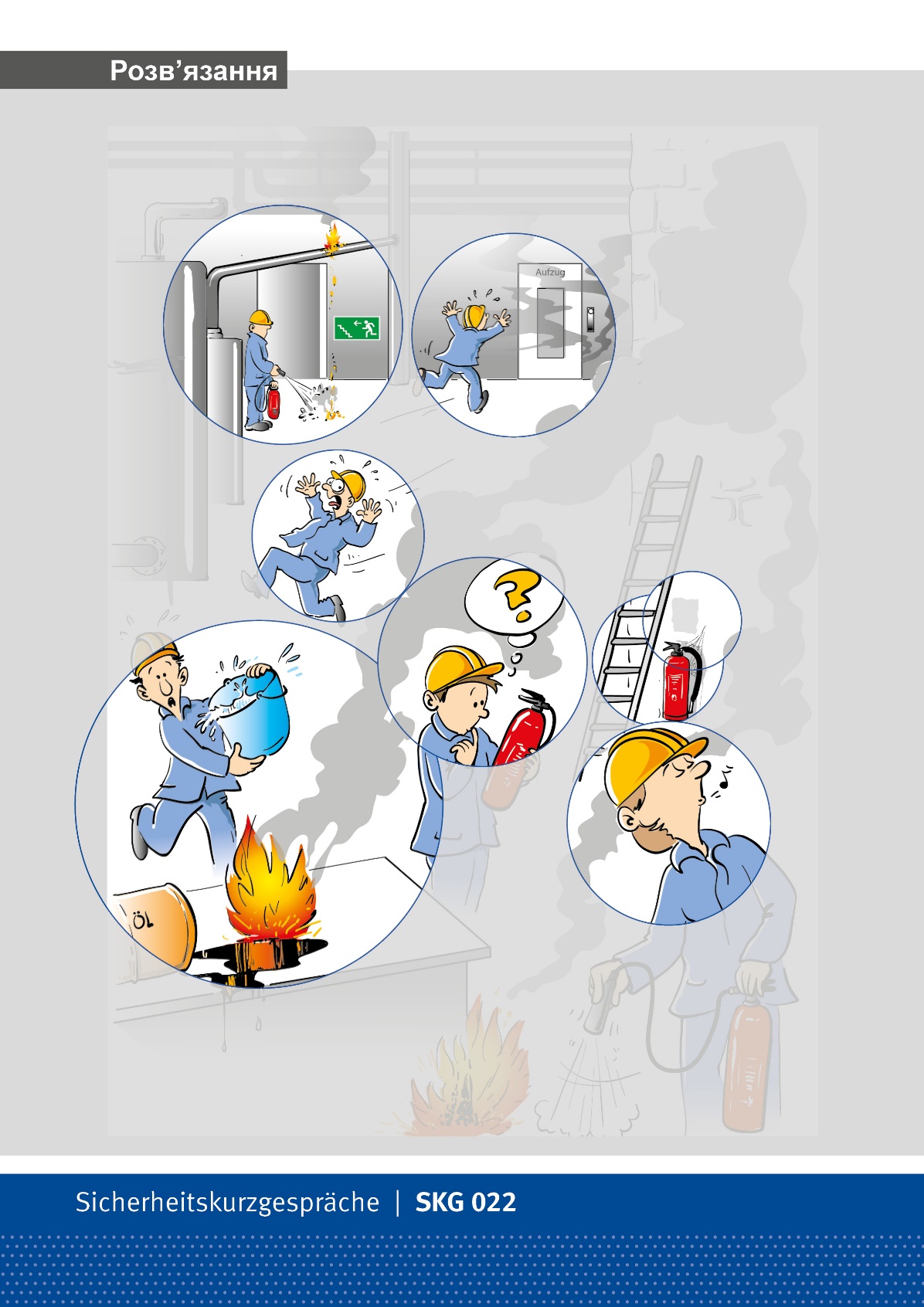 Помилка 5
Добре маркуйте місця розміщення вогнегасників
Сторінка 13
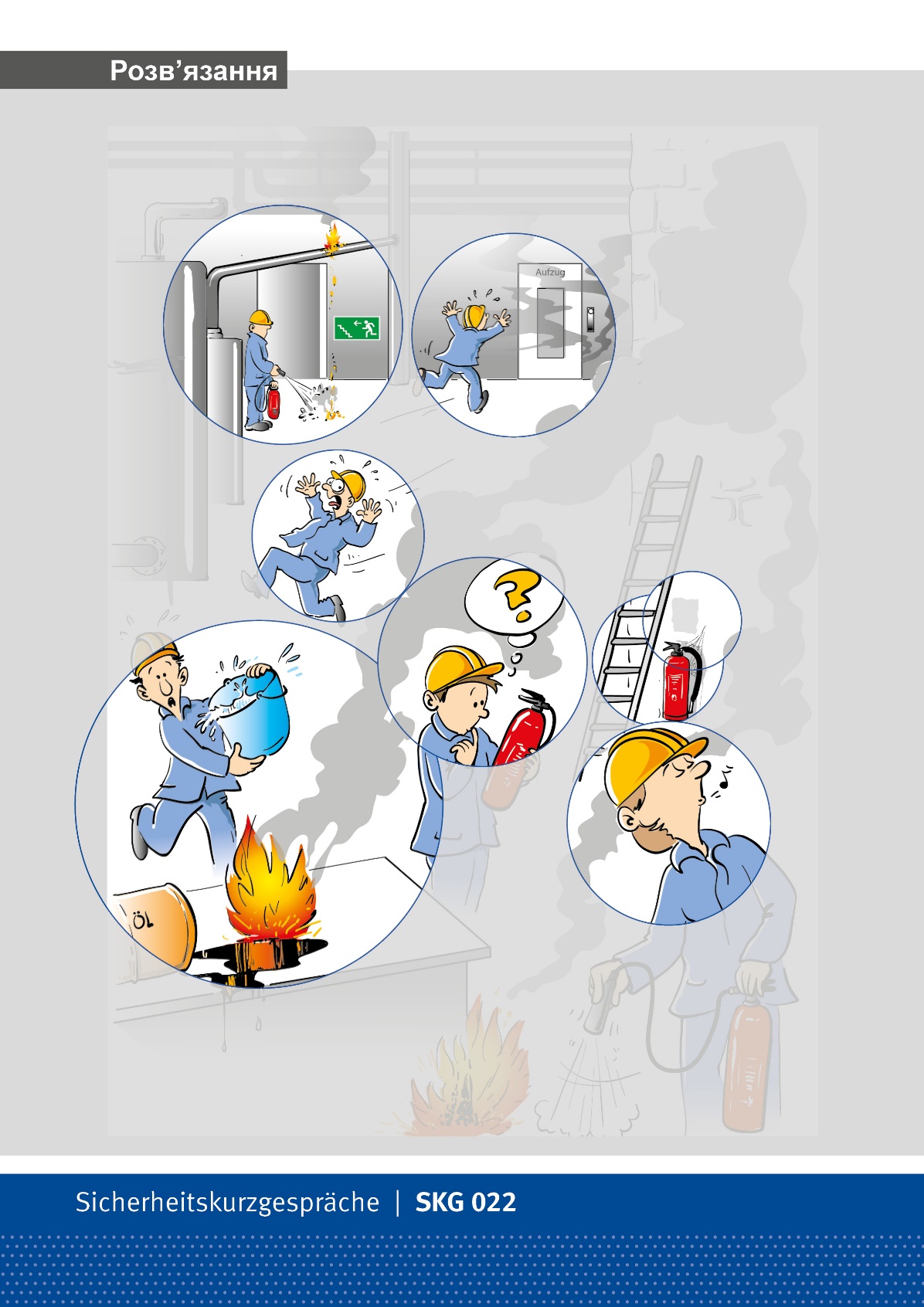 Помилка 6
Забезпечуйте легкодоступність місць розміщення вогнегасників
Сторінка 14
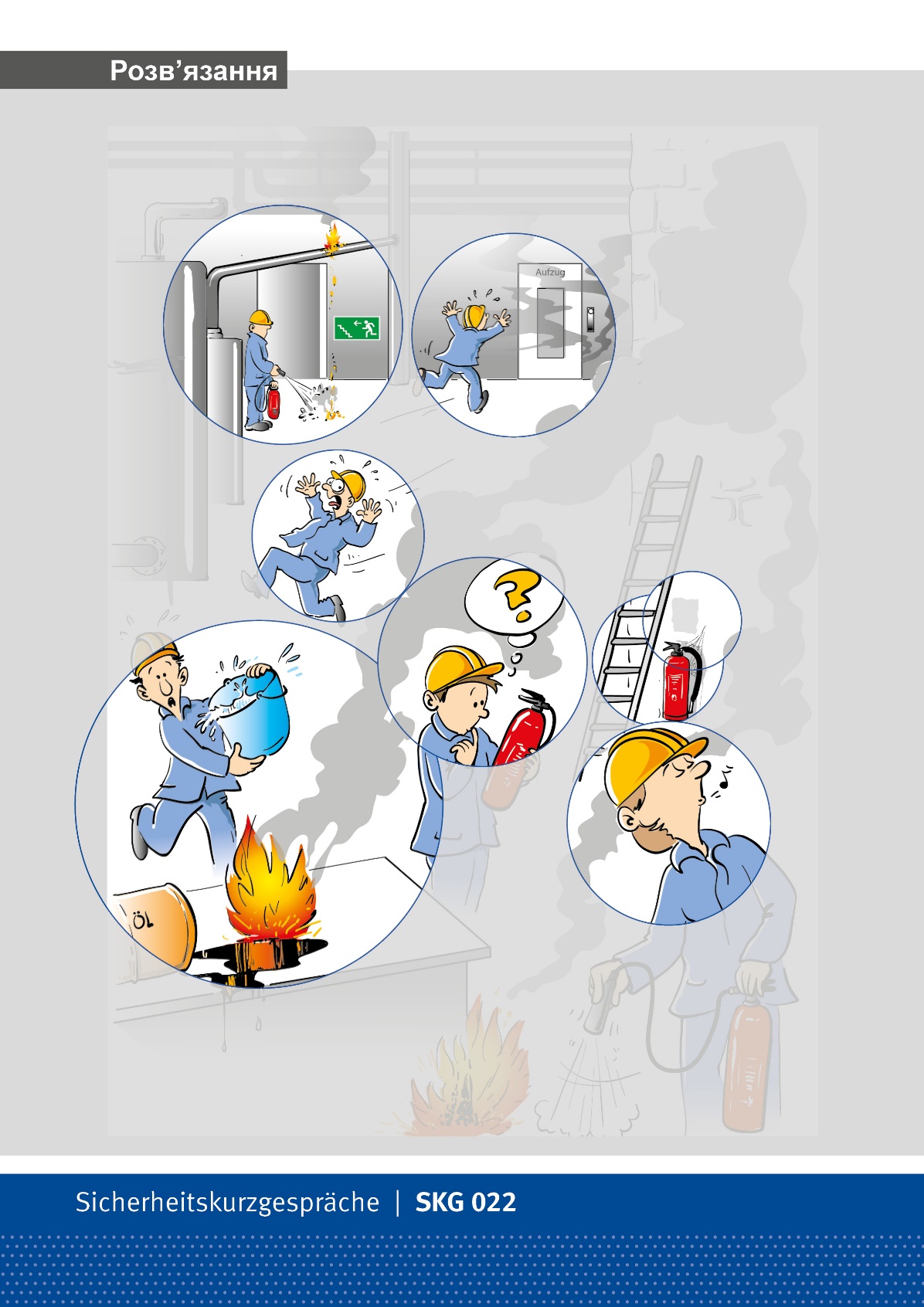 Помилка 7
При гасінні пожежі завжди тримайте джерело вогню в полі зору
Сторінка 15
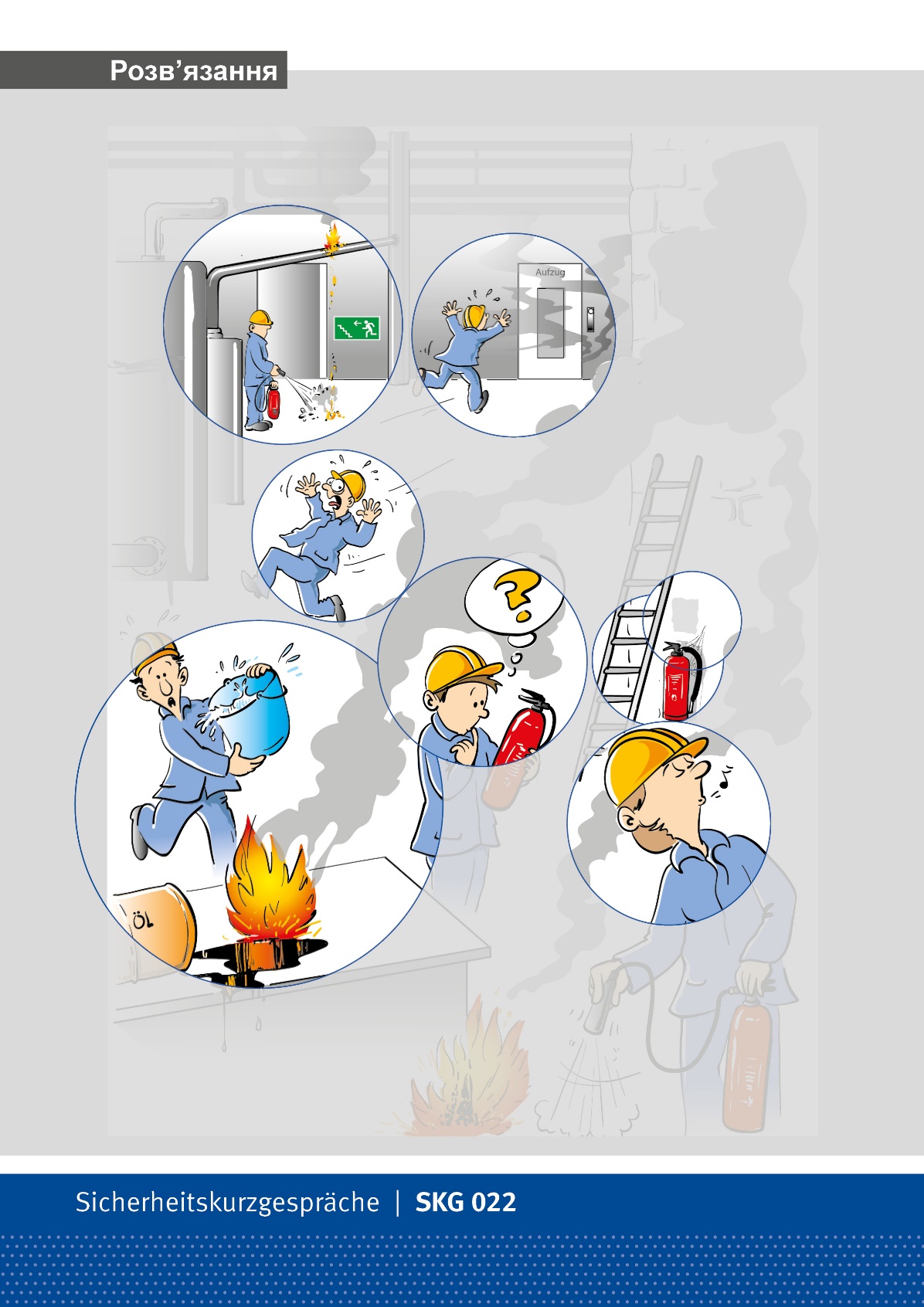 Помилка 8
Пожежі з горінням масляних речовин заборонено гасити водою
Сторінка 16